Keterampilan Dasar Mengajar
Noni Agustina
VISI DAN MISI UNIVERSITAS ESA UNGGUL
VISI FKIP
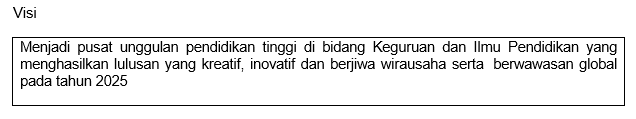 MISI FKIP
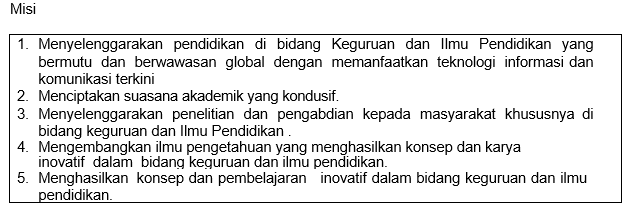 TUJUAN FKIP
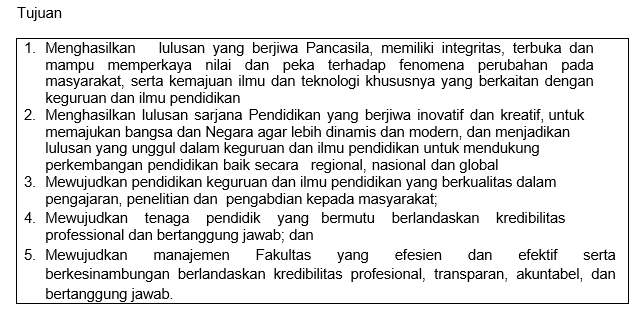 Perkuliahan
PENILAIAN
Kehadiran : 10 %
Tugas	   : 20 %
UTS	   : 30 %
UAS	   : 40 %
TUGAS 1 (KELOMPOK)
Kamis, 10 Maret 2016

Mencari isu terbaru melalui jurnal penelitian yang berkaitan dengan kompetensi dasar mengajar. (Di atas tahun 2000 dan tidak bersumber dari blog)
Membuat powerpoint (tidak dalam bentuk paragraph namun poin-poin penting) yang mencakup:
	a. Judul penelitian
	b. Latar belakang
	c. Rumusan masalah
	d. Metode penelitian
	e. Hasil Penelitian
	f. Kesimpulan
3. Powerpoint dikumpulkan ke ketua kelas dalam satu flashdisk dengan nama file masing-masing: 
    Kelompok….- Jurnal penelitian-Keterampilan Dasar Mengajar

3. Mempresentasikan  tidak selalu melihat dan membaca slides.
TUGAS 2 (INDIVIDU)
1. Kelompok lain menyimak dan mengisi kolom-kolom di bawah ini:
2. Tugas ini  dikirim ke weblog dengan alamat:
noniagustina.weblog.esaunggul.ac.id  (pada hari Jum’at, tanggal 18 Maret 2016 )
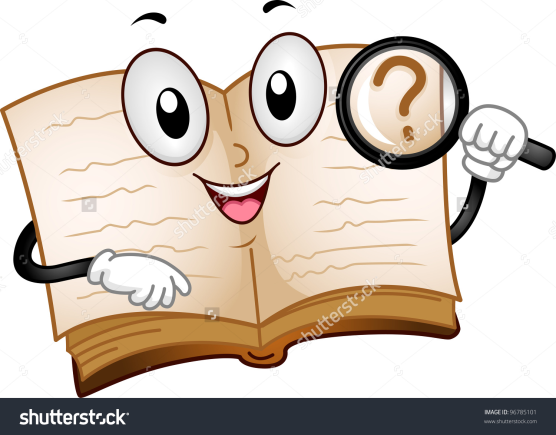 DAFTAR PUSTAKA
Djamarah, Sayiful Bahri. 2014. Guru dan anak didik dalam interaksi edukatif. Jakarta: Rineka Cipta

Departemen Pendidikan dan Kebudayaan Direktorat Jendral Pendidikan Tinggi.  Hand-out Keterampilan Dasar. 

Sanjaya, Wina. 2006. Strategi Pembelajaran Berorientasi Standar Proses Pendidikan. Jakarta: Kencana Prenada Media Group